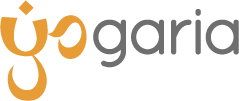 Yogaria Lifestyle KG
Strozzigasse 31, 1080 Wien
info@yogaria.at | +43 699 10666072
Mitgliedschaftsvertrag
Die angegebenen Beträge sind die Mitgliedschaftspreise pro Monat. (Ermäßigter Betrag: StudentInnen bis zum vollendeten 26. Lebensjahr, Arbeitssuchende, Schwangere in Mutterschutz)
Vorname 				Nachname				Geburtsdatum


Anschrift    							


Telefon 				e-Mail
Anmeldung

Die Mitgliedschaft beginnt per 1. des Monats                                       20

Der gesamte Mitgliedsbeitrag wird heute in bar gezahlt            wird überwiesen

Der Mitgliedsbeitrag soll über SEPA Lastschrift eingezogen werden (Seite 3)
c
Vertragsbedingungen

Nutzungsumfang 
Die Yogaria Lifestyle KG gewährt dem Mitglied für alle offiziellen Yoga Einheiten, welche über den online Stundenplan bekannt gegeben werden, den Bezug der vereinbarten Leistungen (siehe Auswahl oben), gegen Zahlung des Entgelts. Nicht konsumierte Einheiten sind nicht übertragbar. Die Vereinbarung kann im gegenseitigen Einverständnis bei nachgewiesener Krankheit, Schwangerschaft, Bundesheer und Zivildienst, für einen im Voraus zu bestimmenden Zeitraum ausgesetzt werden, maximal jedoch für 12 Monate. Bei Aussetzungszeiten fällt eine Bearbeitungsgebühr von 10 Euro an. Die ordentliche Kündigungsmöglichkeit sowie die vereinbarte Kündigungsfrist
1
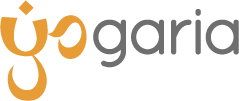 Yogaria Lifestyle KG
Strozzigasse 31, 1080 Wien
info@yogaria.at | +43 699 10666072
verschieben sich um die Dauer der vereinbarten Aussetzungszeiten. Ein außerordentliches Kündigungsrecht bleibt hiervon unberührt. 

2. Mitgliedsbeiträge
Gerät das Mitglied schuldhaft mit mehr als zwei Monatsbeiträgen in Verzug, so werden die gesamten Beiträge bis zum Ende der Laufzeit sofort zur Zahlung fällig. 

3. Verlängerung / Beendigung der Mitgliedschaft 
Eine Kündigung der Mitgliedschaft muss in schriftlicher Form per eMail an info@yogaria.at oder persönlich anergehen. Die Kündigungsfrist beträgt ein Monat zum Ablauf der vereinbarten Vertragslaufzeit. Ergeht die Kündigung nicht, verlängert sich der Vertrag automatisch um die initial vereinbarte Vertragslaufzeit. Die Kündigunsfrist bleibt bei einer Verlängerung gleich. 

4. Wohnortwechsel
Bei einem Wohnortwechsel (Entfernung über 30km zum Studiostandort) kann die Mitgliedschaft mit einer Frist von einem Monat vorzeitig beendet werden. Die Kündigung ist nur schriftlich und in Verbindung mit einer Meldebestätigung des neuen Wohnorts gültig. 

5. Haftung 
Die Teilnahme an den Yogaeinheiten (Kurse, Workshops etc.) erfolgt auf eigene Gefahr. Schadenersatzansprüche sind im gesetzlich zulässigen Ausmaß ausgeschlossen. Die Yogaria übernimmt keine Haftung für abhanden gekommene Gegenstände, Gesundheitsschäden sowie Unfälle jeglicher Art während und nach der Veranstaltung gegenüber TeilnehmerInnen und Dritten. Eltern haften für ihre Kinder.

6. Pflichten der Mitglieder 
Änderungen des Namens, der Adresse und der Bankverbindung des Mitglieds sind dem Studio unverzüglich mitzuteilen. Durch schuldhaftes Unterlassen entstandene Mehrkosten gehen zu Lasten des Mitglieds.  Eventuell bestehende körperliche Gebrechen und gesundheitliche Einschränkungen, die die Fähigkeit zur Teilnahme am Yogaunterricht beeinträchtigen könnten, sind dem Yogalehrer vor der Stunde mitzuteilen, auch wenn diese für geringfügig erachtet werden.

7. Allgemeine Geschäftsbedingungen
Mitglieder akzeptieren die allgemeinen Geschäftsbedingungen der Yogaria Lifestyle KG, welche auf der Homepage www.yogaria.at nachzulesen sind.

8. Gültigkeit 
Eine Teilnichtigkeit der Vereinbarung bedeutet nicht Gesamtnichtigkeit.





Ort, Datum						  Ort, Datum
		


Unterschrift Yogaria Lifestyle KG		       	 Unterschrift Mitglied
2
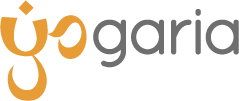 SEPA- Lastschrift - Mandat (Einzugsermächtigung)
Zahlungsempfänger

Yogaria Lifestyle KG, Strozzigasse 31, 1080 Wien

Creditor ID: AT14ZZZ00000057787

Ich ermächtige die Yogaria Lifestyle KG Zahlungen von meinem Konto mittels SEPA - Lastschrift einzuziehen. Zugleich weise ich mein Kreditinstitut an, die
von der Yogaria Lifestyle KG auf mein Konto gezogenen SEPA – Lastschriften
einzulösen.

Ich kann innerhalb von acht Wochen, beginnend mit dem Belastungsdatum, die
Erstattung des belasteten Betrages verlangen. Es gelten dabei die mit meinem
Kreditinstitut vereinbarten Bedingungen. 

Eine separate Vorankündigung (Pre-Notification) über den Einzug der jeweils fälligen Beträge ist nicht erforderlich.


Zahlungspflichtiger

Name ……………………………………………………………………………………………….

Anschrift …………………………………………………………………………………………

……………………………………………………………………………………………………………

IBAN …………………………………………………………………………………………………

BIC  …………………………………………………………………………………………….…….


Zahlungsart      		Wiederkehrender Einzug 		Einmaleinzug



Ort, Datum ……………………………………………………………………………………


Unterschrift  …………………………………………….………………………..…………
c
c
3